Bem vindos!
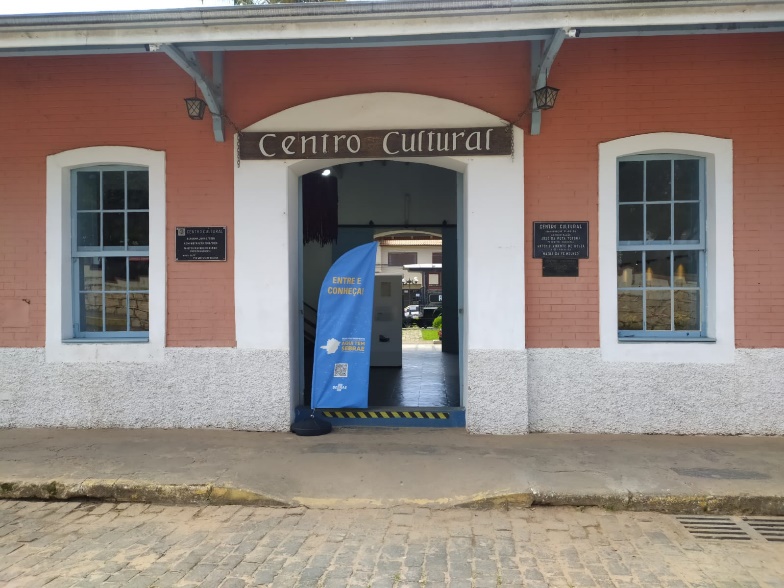 Vânia Ribeiro
Agente de Desenvolvimento 
Atendente
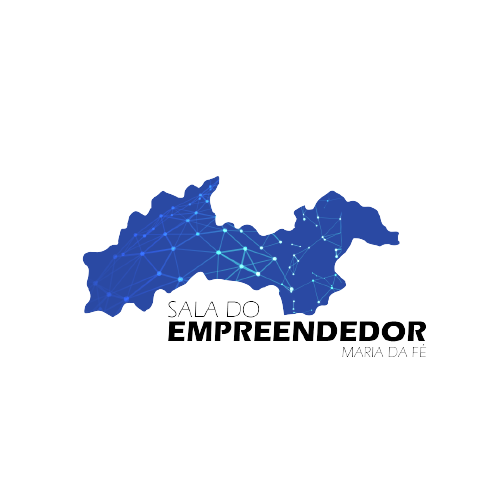 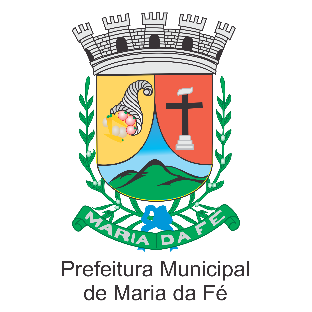 Como participar de licitações
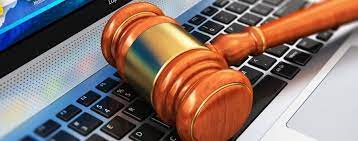 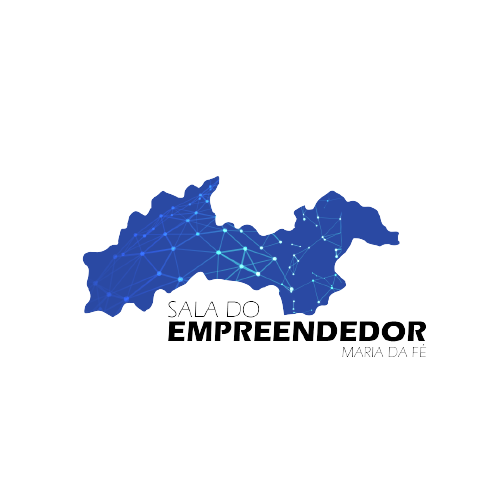 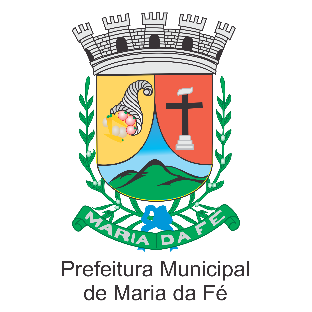 A Licitação é a principal forma que o governo utiliza para realizar a escolha de quem serão os seus fornecedores de bens e serviços. E você como MEI também pode participar.
Para participar do processo de licitação, o empresário deve observar os documentos exigidos no edital.
MEI tem a vantagem de não ter desconto de imposto na nota fiscal de serviços, diferente das ME e EPP. Os impostos são recolhidos diretamente par ao governo todo mês na DAS
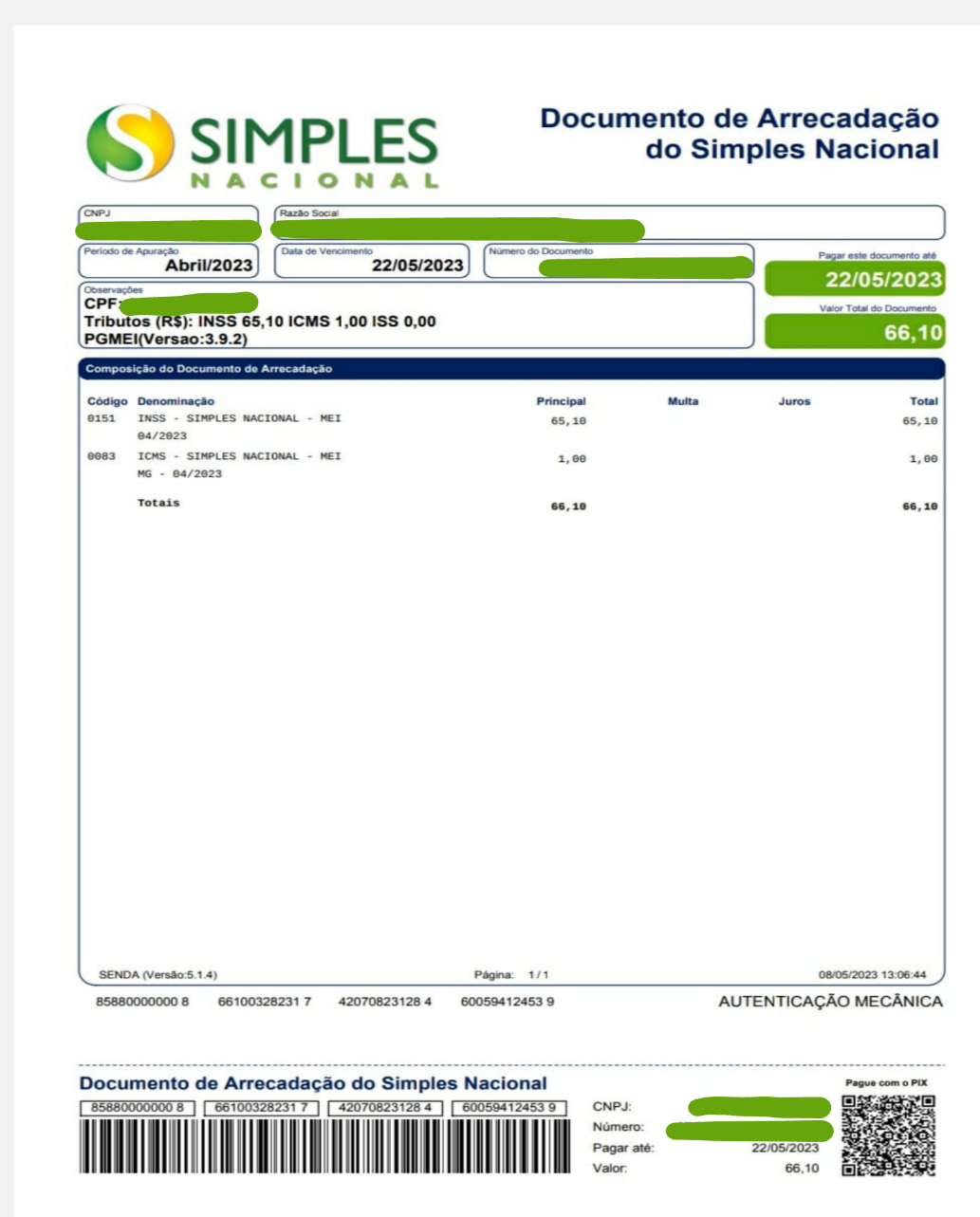 Passo 1:
Pesquise as licitações
Acesso o Instagram @empreendedormariadafe e saiba quais licitações estão abertas no post fixado no feed
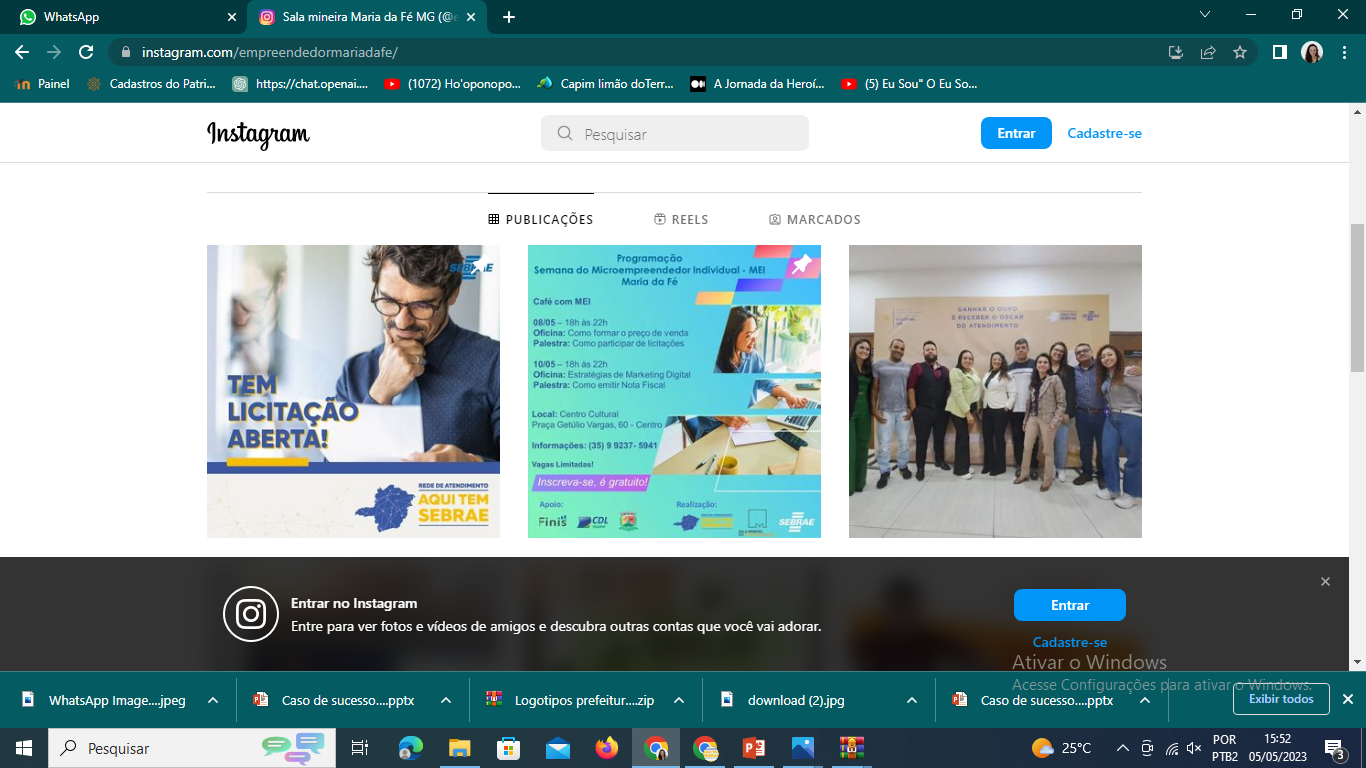 Passo 2: 
Organize  a documentação 
exigida no edital:
Em geral, os documentos solicitados ao MEI são: 
 
CCMEI: Certificado da Condição de Microempreendedor Individual, pode ser obtido através do Portal do Empreendedor;
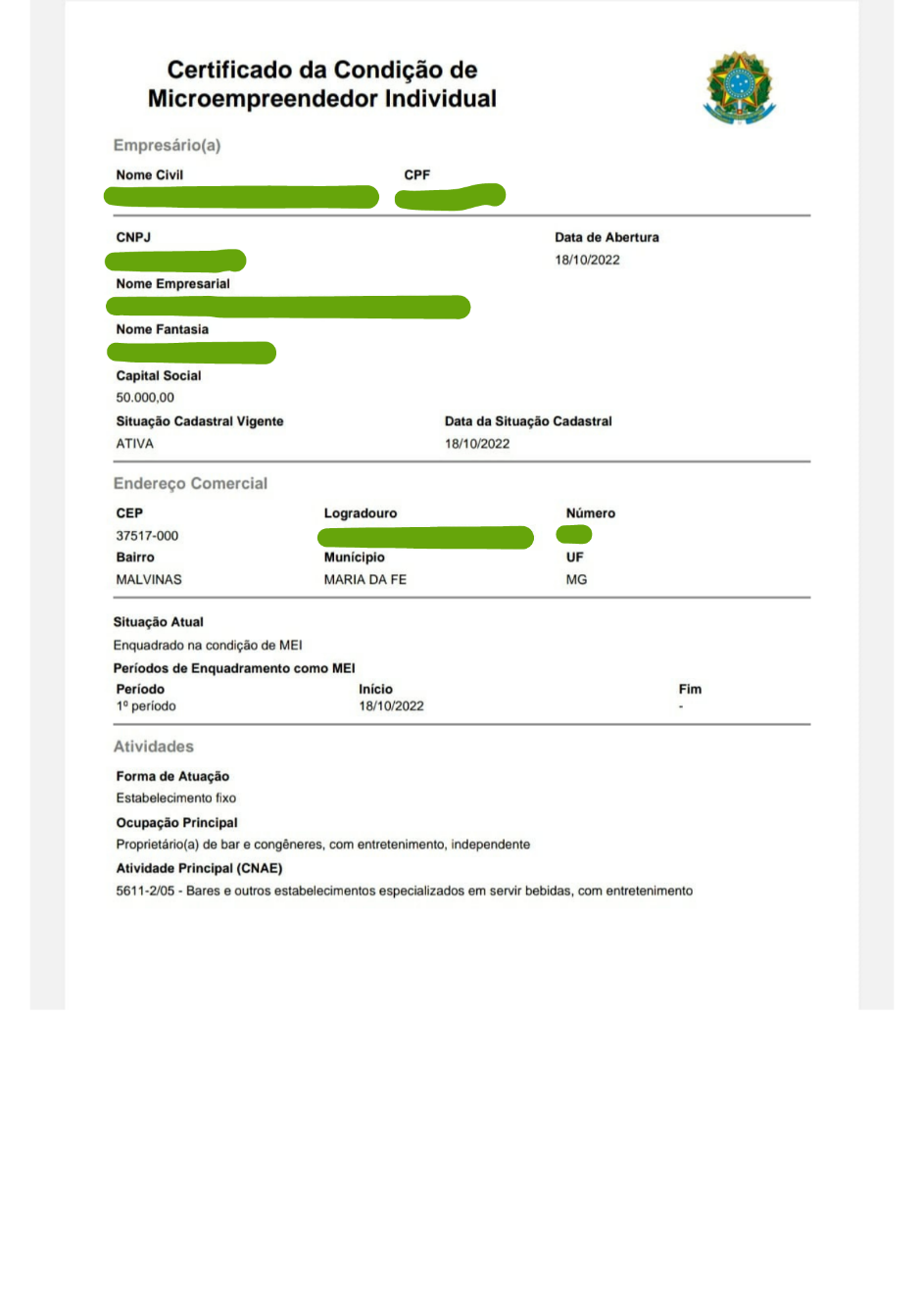 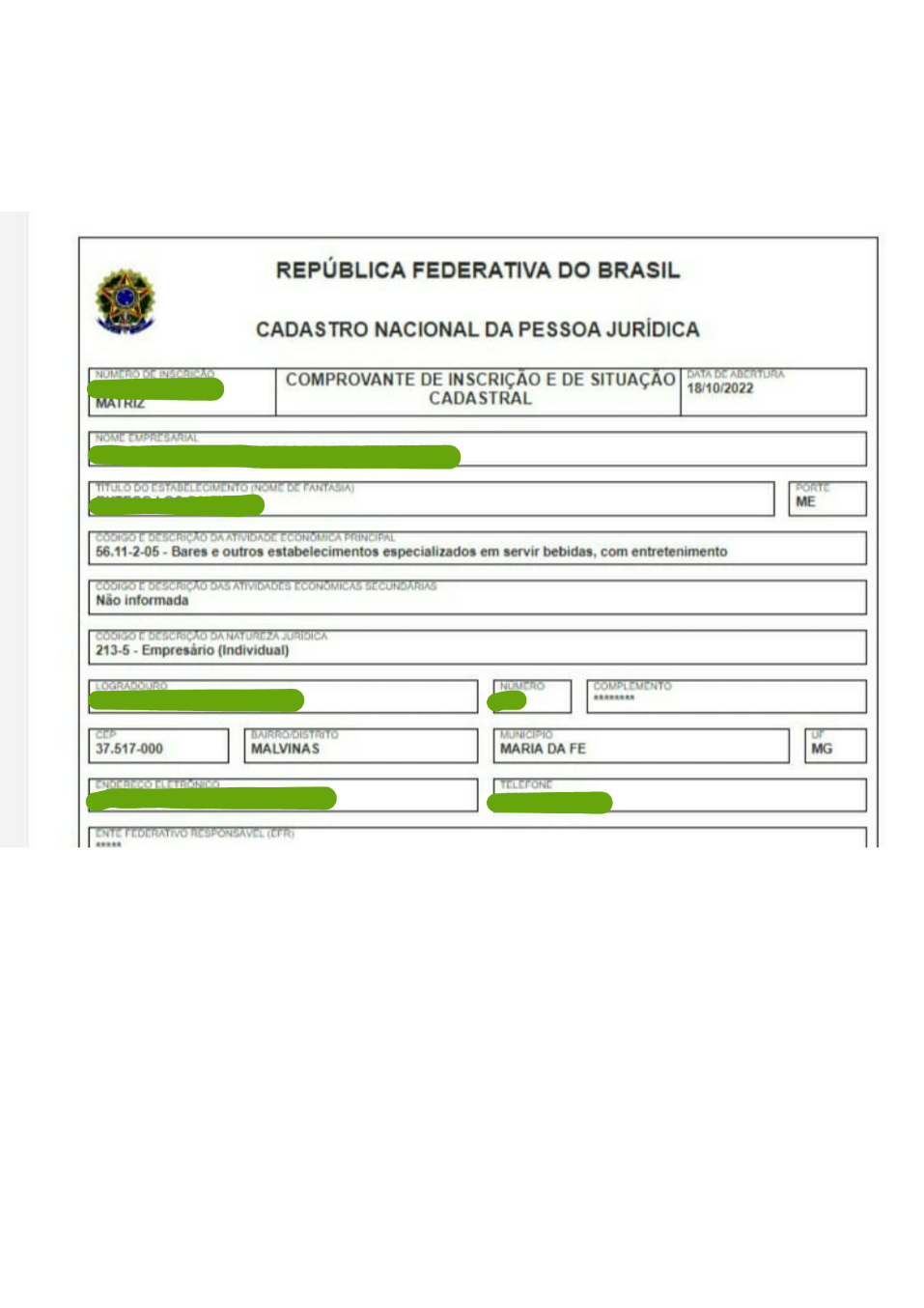 Emissão do CNPJ: Obtido no site da Receita Federal;
Certidão de Débitos Relativos a Créditos Tributários 
Federais e à Dívida Ativa da União: 
Obtida no site da Receita Federal;
 
Certificado de Regularidade junto ao FGTS: 
obtida no site da Caixa Econômica Federal;
Certidão Negativa de Débitos Trabalhistas - CNDT: Obtida no site da Justiça do Trabalho ;
 
Certidão do Governo do Estado: Obtida junto à Secretaria de Fazenda do Governo do Estado, sede da empresa;
Certidão Municipal: obtida junto à Prefeitura da cidade onde a empresa está instalada;
 
Certidão de Falência e Concordata: Obtida junto aos cartórios da comarca;
 
Inscrição no Cadastro Municipal: Obtida junto à Prefeitura da cidade onde a empresa está instalada;
Inscrição no Cadastro Estadual: Obtida junto à Secretaria de Fazenda do Governo do Estado;
 
Alvará de Funcionamento: Obtida junto à Prefeitura da cidade onde a empresa está instalada;
Carteira de Identidade e CPF;
 
 
Atestado de Capacidade Técnica:
Passo 3: 
Análise do edital
O edital corresponde ao principal documento do processo licitatório.
Nele está descrito todas as fases da licitação de forma detalhada, para que qualquer alteração que venha a ocorrer, leve à substituição do edital ou até mesmo anulação.
Ter clareza referente às informações contidas no edital evitam equívocos futuros. No instante que você conhece o edital, passa a saber o que o licitante necessita e se a sua organização tem a disponibilidade do produto ou serviço para prosseguir com a oferta.
As principais informações contidas no edital são:
Dia e horário da licitação;
Endereço e meio pelo qual será realizada a licitação;
Prazos contratuais;
Penalidade por atraso da obra ou prêmio por antecipação;
Critérios de medição, pagamento e reajustamento;
Regime de preços;
Limitação de horários de trabalho;
Critérios de participação na licitação;
Habilitação técnica requerida;
Documentação requerida;
Seguros necessários.
Passo 4: 
Disputa de Preços
Dependendo da modalidade de licitação a disputa de preços pode ocorrer de forma presencial ou eletrônica, sendo que eletronicamente apenas a modalidade pregão, as demais modalidades apenas ocorrem na forma presencial.
Na disputa de preços, nunca dê um lance abaixo da sua lucratividade, pois será prejudicial para seu negócio e pode te levar à desistência da licitação ou desclassificação, o que acarreta em penalidades como: a não possibilidade de participação em licitações futuras (por um período de tempo determinado) e/ou pagamento de multa aplicada pela Administração licitante.
O mais indicado antes de entrar em um processo licitatório é ter um planejamento financeiro da sua organização e conhecer as necessidades da Administração Pública que gerou a licitação. Desta forma, antes de iniciar a disputa pelos preços, você tem como saber até onde pode cair a sua oferta de maneira a continuar correspondendo com a solicitação do órgão e as demandas da sua empresa.
Obrigada
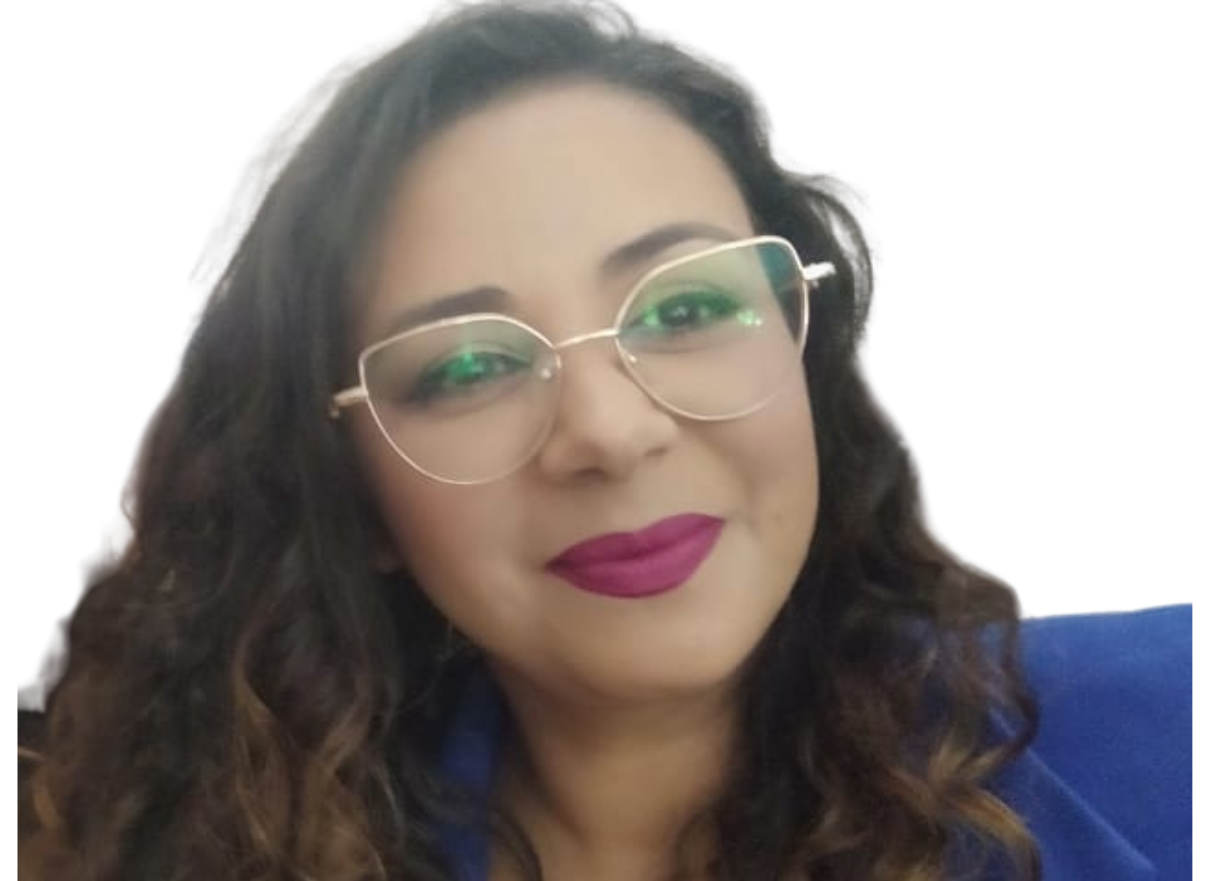 (35) 991873385